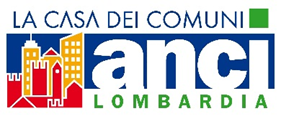 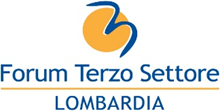 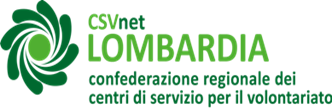 Laboratorioper un sistema collaborativo tra enti locali e enti di terzo settore
24 maggio 2021
1
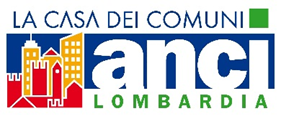 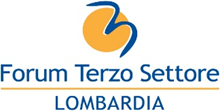 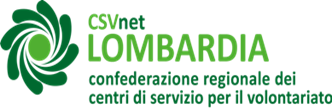 PRIMO LABORATORIOL’Amministrazione condivisa nella programmazione degli enti locali.(Luciano GALLO – Alceste SANTUARI)24 maggio – 3 giugno - 22 giugno 2021
2
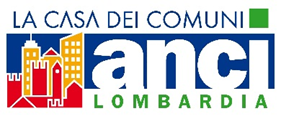 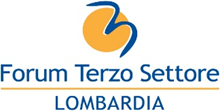 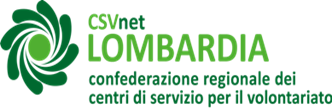 Partiamo dalla norma: art. 55 CTS.Primo comma «1. In attuazione dei principi di sussidiarieta', cooperazione, efficacia, efficienza ed economicita', omogeneita', copertura finanziaria e patrimoniale, responsabilita' ed unicita' dell'amministrazione, autonomia organizzativa e regolamentare, le amministrazioni pubbliche di cui all'articolo 1, comma 2, del decreto legislativo 30 marzo 2001, n. 165, nell'esercizio delle proprie funzioni di programmazione e organizzazione a livello territoriale degli interventi e dei servizi nei settori di attivita' di cui all'articolo 5, assicurano il coinvolgimento attivo degli enti del Terzo settore, attraverso forme di co-programmazione e co-progettazione e accreditamento, poste in essere nel rispetto dei principi della legge 7 agosto 1990, n. 241, nonche' delle norme che disciplinano specifici procedimenti ed in particolare di quelle relative alla programmazione sociale di zona»
3
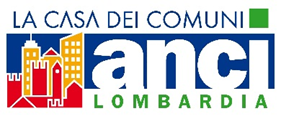 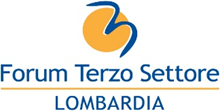 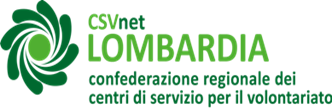 La co-programmazione nell’art. 55 CTS.«2. La co-programmazione e' finalizzata all'individuazione, da parte della pubblica amministrazione procedente, dei bisogni da soddisfare, degli interventi a tal fine necessari, delle modalita' di realizzazione degli stessi e delle risorse disponibili».In primo luogo, occorre esaminare l’istituto in rapporto a tutte le attività di interesse generale dell’art. 5 CTS.E, dunque, rispetto alla disciplina, statale e regionale, di settore.Ad esempio, LR n. 3/2008 e ss. mm. (in particolare, artt. 18 e 20)
4
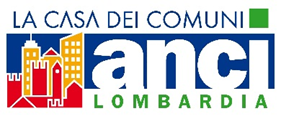 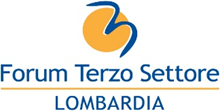 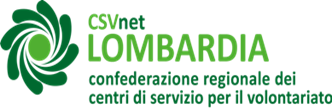 Co-programmazione e regolamenti:a) regolamento sull’organizzazione;b) regolamento sui procedimenti amministrativi;c) regolamento sui contratti pubblici;d) regolamento sull’affidamento dei beni e degli immobili;e) regolamento sull’affidamento di contributi, sovvenzioni e altre utilità;f) regolamento sugli istituti collaborativi del CTS.
5
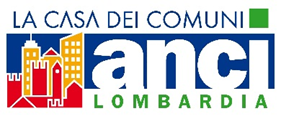 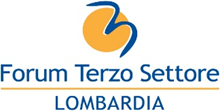 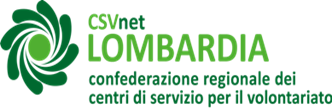 Co-programmazione e atti generali e di programmazione degli enti locali:a) Statuti;b) Linee programmatiche di mandato del Sindaco;c) DUP;d) bilancio;e) programma biennale acquisto servizi;f) altro.
6
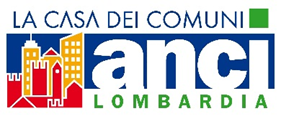 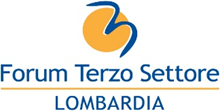 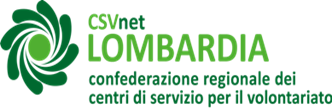 La Co-programmazione nella sentenza della Corte costituzionale n.  131 del  2020.«Il citato art. 55, che apre il Titolo VII del CTS, disciplinando i rapporti tra ETS e pubbliche amministrazioni, rappresenta dunque una delle più significative attuazioni del principio di sussidiarietà orizzontale valorizzato dall’art. 118, quarto comma, Cost. Tali elementi sono quindi valorizzati come la chiave di volta di un nuovo rapporto collaborativo con i soggetti pubblici: secondo le disposizioni specifiche delle leggi di settore e in coerenza con quanto disposto dal codice medesimo, agli ETS, al fine di rendere più efficace l’azione amministrativa nei settori di attività di interesse generale definiti dal CTS, è riconosciuta una specifica attitudine a partecipare insieme ai soggetti pubblici alla realizzazione dell’interesse generale”.
7
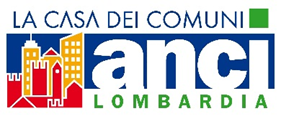 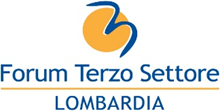 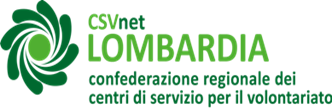 La Co-programmazione nella sentenza della Corte costituzionale n.  131 del  2020.«Gli ETS, in quanto rappresentativi della “società solidale”, del resto, spesso costituiscono sul territorio una rete capillare di vicinanza e solidarietà, sensibile in tempo reale alle esigenze che provengono dal tessuto sociale, e sono quindi in grado di mettere a disposizione dell’ente pubblico sia preziosi dati informativi (altrimenti conseguibili in tempi più lunghi e con costi organizzativi a proprio carico), sia un’importante capacità organizzativa e di intervento: ciò che produce spesso effetti positivi, sia in termini di risparmio di risorse che di aumento della qualità dei servizi e delle prestazioni erogate a favore della “società del bisogno”.
8
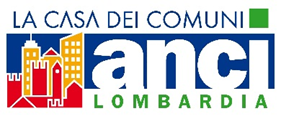 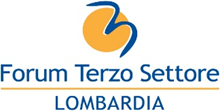 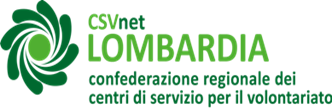 La Co-programmazione nelle Linee guida ministeriali approvate con DM n. 72/2021.«La co-programmazione dovrebbe generare un arricchimento della lettura dei bisogni, anche in modo integrato, rispetto ai tradizionali ambiti di competenza amministrativa degli enti, agevolando – in fase attuativa – la continuità del rapporto di collaborazione sussidiaria, come tale produttiva di integrazione di attività, risorse, anche immateriali, qualificazione della spesa e, da ultimo, costruzione di politiche pubbliche condivise e potenzialmente effettive, oltre alla produzione di clima di fiducia reciproco (…)».
9
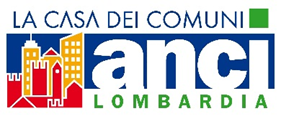 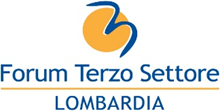 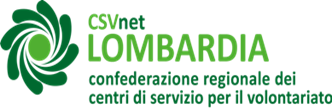 Grazie per l’attenzioneLuciano GALLO
10